Department of Higher Education and Training
Performance Report
2016/17 Fourth Quarter
Presentation to the Portfolio Committee on      Higher Education and Training 

14 June 2017
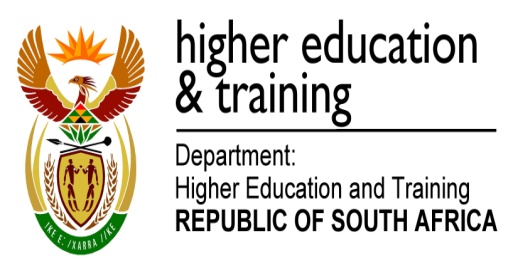 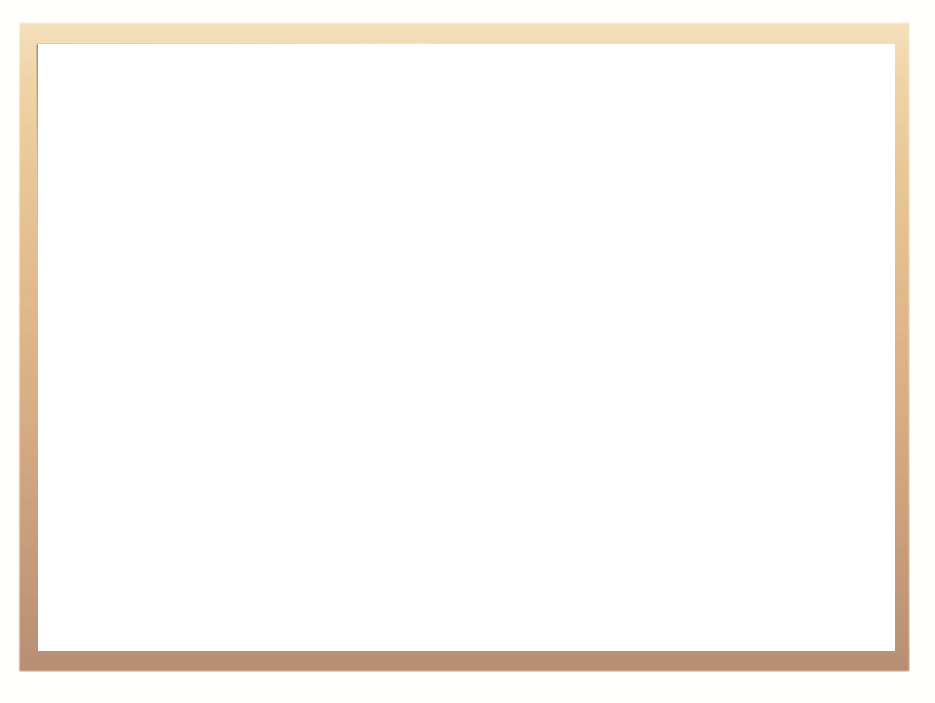 Presentation Outline
1. Background 
Performance on predetermined objectives per Programme
University Education
Technical and Vocational Education and Training
Community Education and Training 
Skills Development
Planning, Policy and Strategy 
Administration 
3. 	Financial information
2
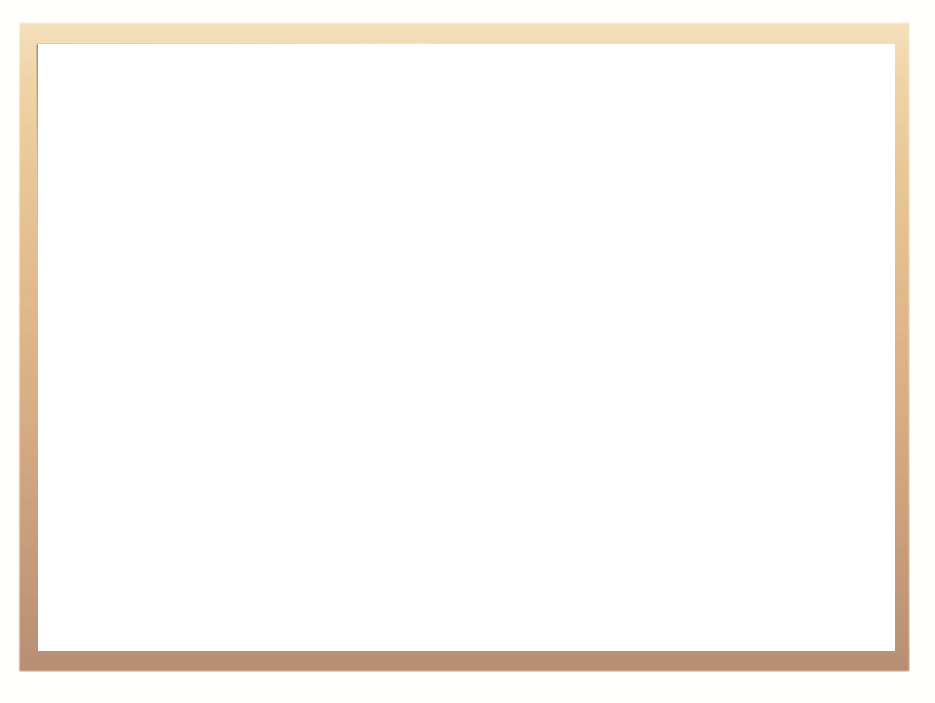 Background
In terms of the Annual Performance Plan for the 2016/17 financial year,  the Department had 70 targets to achieve 
The Department has been tabling progress reports to the Portfolio Committee on quarterly basis 
This is the last quarterly report of the 2016/17 financial year. 
It provides progress on the targets that were due for completion during the quarter under review
It also provides status on targets that were not achieved as at the end of the financial year.
3
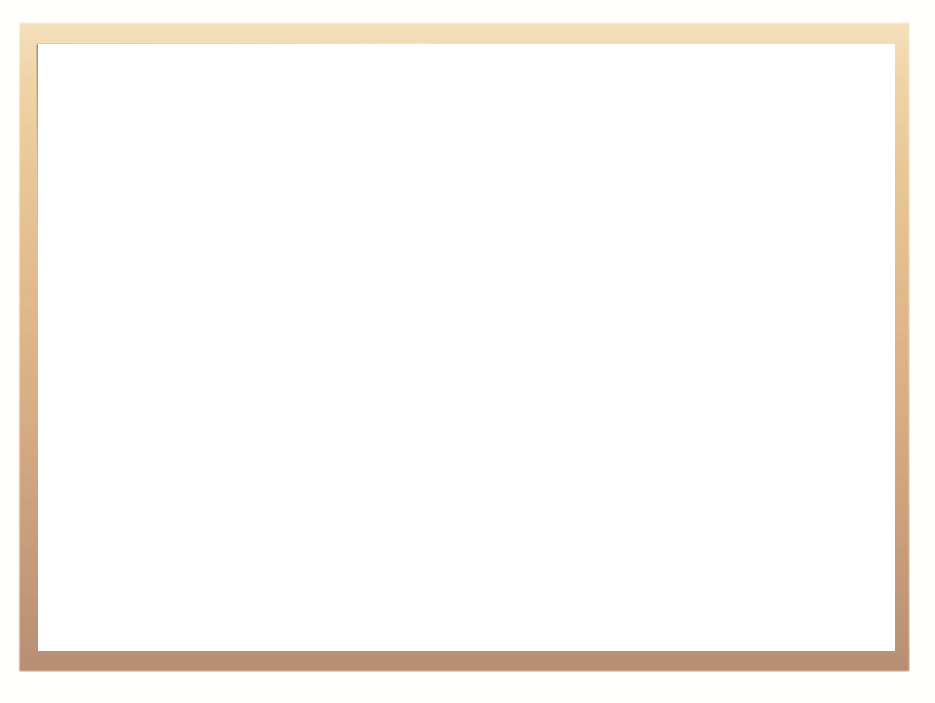 Background
Summary of performance 

Of the 47 targets due for completion for the quarter under review, 79% (37) have been achieved 
The Department has also registered progress on most of the 10 targets that were not achieved
The slides that follow will provide details of the Department’s performance per programme
4
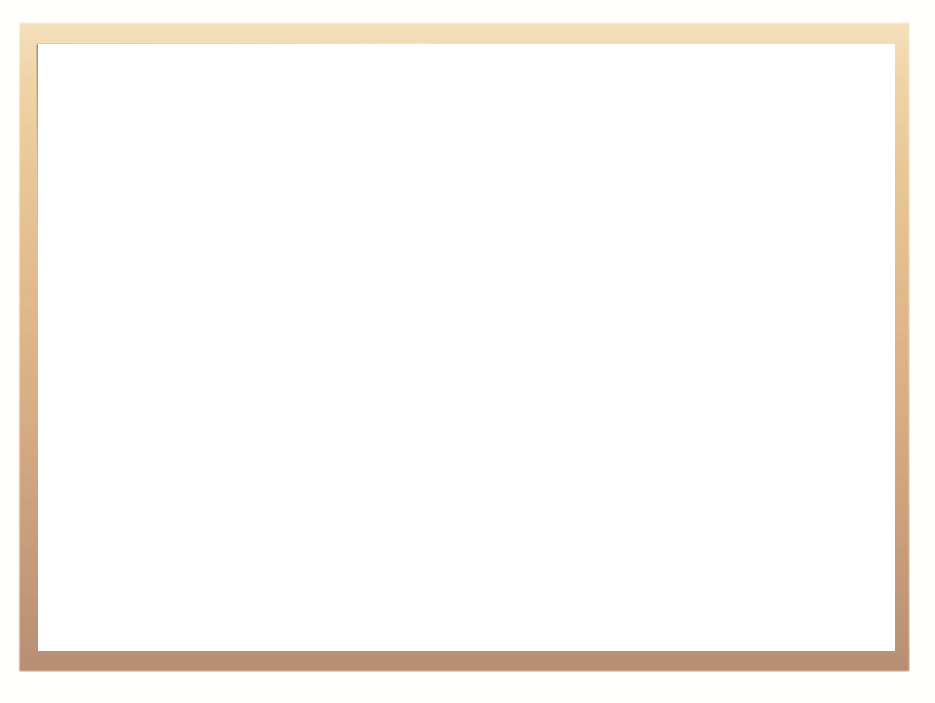 Programme 3: University Education
The purpose of the programme is to develop and coordinate policy and regulatory frameworks for an effective and efficient university education system and it provides financial support to universities, the NSFAS and the National Institute of Higher Education (NIHE)
The programme had 29 targets in the 2016/17 APP of which 19 were due for completion during the fourth quarter
Of the 19 targets, 13 (68%) were achieved covering the following areas:
Steering mechanisms development
Integrated planning 
Implementation Monitoring
5
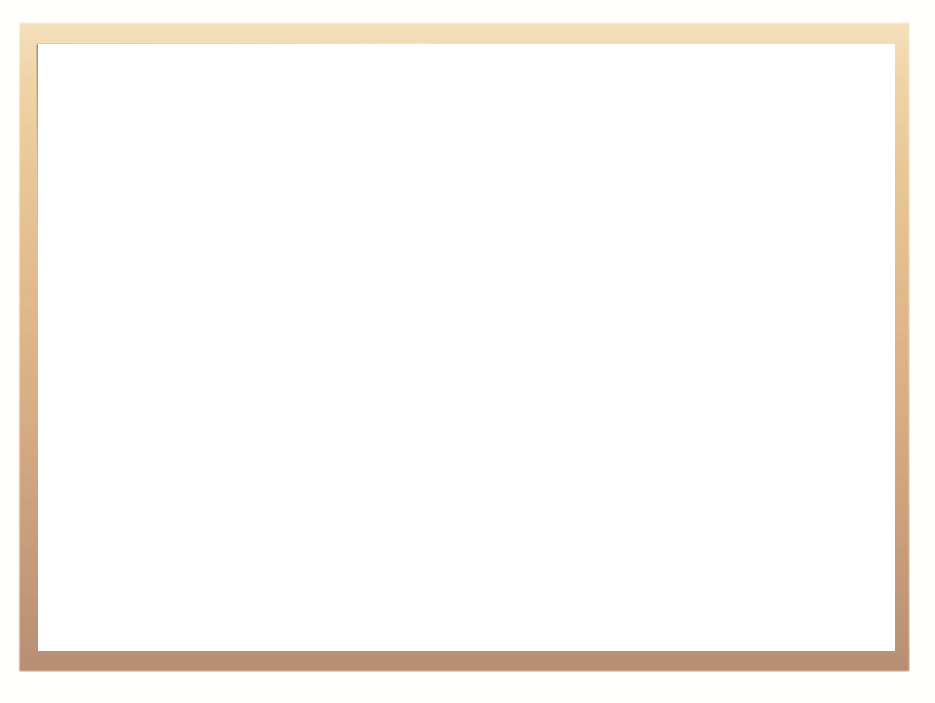 Programme 3: University Education
Steering mechanisms (Approved)
Governance indicators for universities 
Policy on Minimum Requirements for Programmes leading to Qualifications in Higher Education for Early Childhood Educators (published as policy in Government Gazette No. 299 on 31 March 2017).
Ministerial Statement to guide the management and utilisation of the University Development Grant

Integrated Plans (Approved)
An integrated plan for offering NQF level 5 qualifications in the PSET system
6
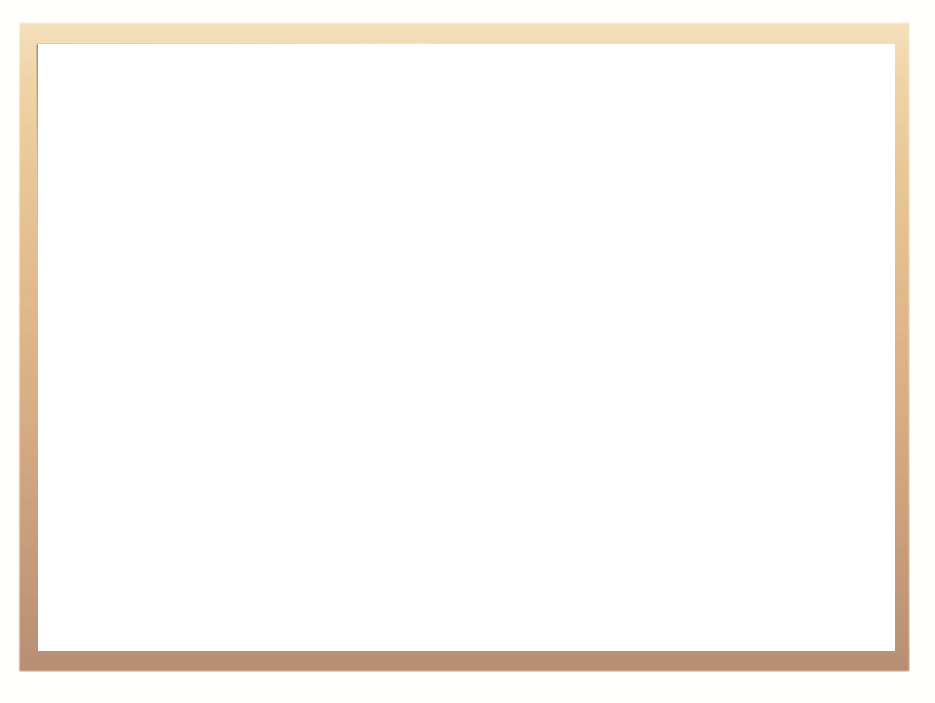 Programme 3: University Education
Monitoring reports (Approved)
A consolidated Report on the effective use of the Infrastructure Development Grant 
Annual report on the use of the New Universities Earmarked Grant 
Report on the Ministerial Enrolment Targets
Annual Report on the compliance of Private Higher Education Institutions
Annual Report on the implementation of the SSAUF Programme
7
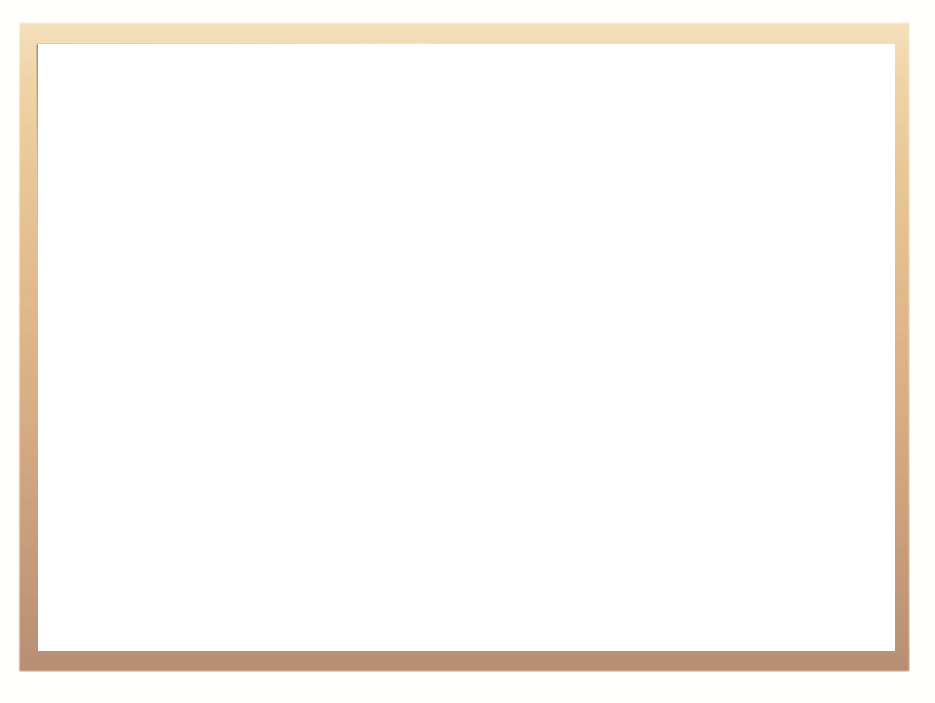 Programme 3: University Education
A Report on the Council Capacity Development Programme
A Report on student support services in Higher Education Institutions.
An updated cohort study report including the 2015 audited data (published on the Departmental website on 31 March 2017).
A report on the 2016 BRICS Academic Forum and Think Tank partnerships.
8
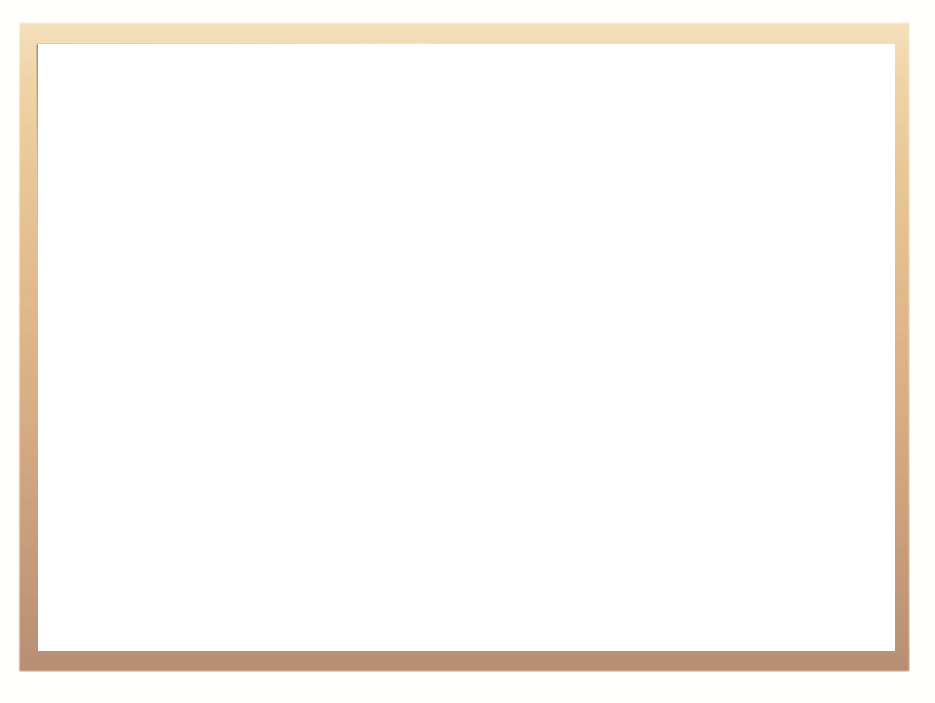 Status of targets not achieved: Programme 3
Policy on Creative and Innovation Outputs 
	The publication of the policy was delayed due to the need to take the Council on Higher Education (CHE) advice into account before a final version could be developed for the Minister's approval. The Policy has since been published in the Government Gazette for implementation and no further action is required. 
Report on the 2015 Research Outputs of universities 
	The report was approved by the Director-General on         29 March 2017. However, it was erroneously not published on the website by 31 March 2017 as required in terms of the APP. The report has since been published.
9
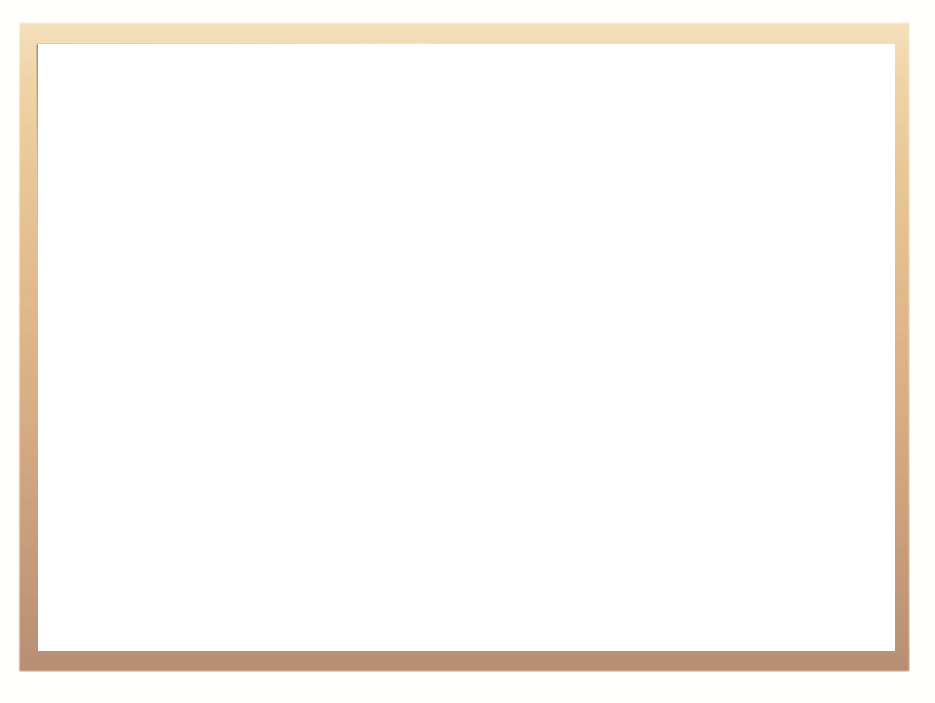 Status of targets not achieved: Programme 3
Policy on Internationalisation of Higher Education 
Draft policy was developed for public comment and a submission requesting approval to publish it for public comment submitted to the Minister by            31 March 2017
The Branch has identified effective project management as a critical weakness having contributed to delays in the timely development of this policy
A project management plan has been put in place to ensure that this policy is finalised and published by the end of March 2018
10
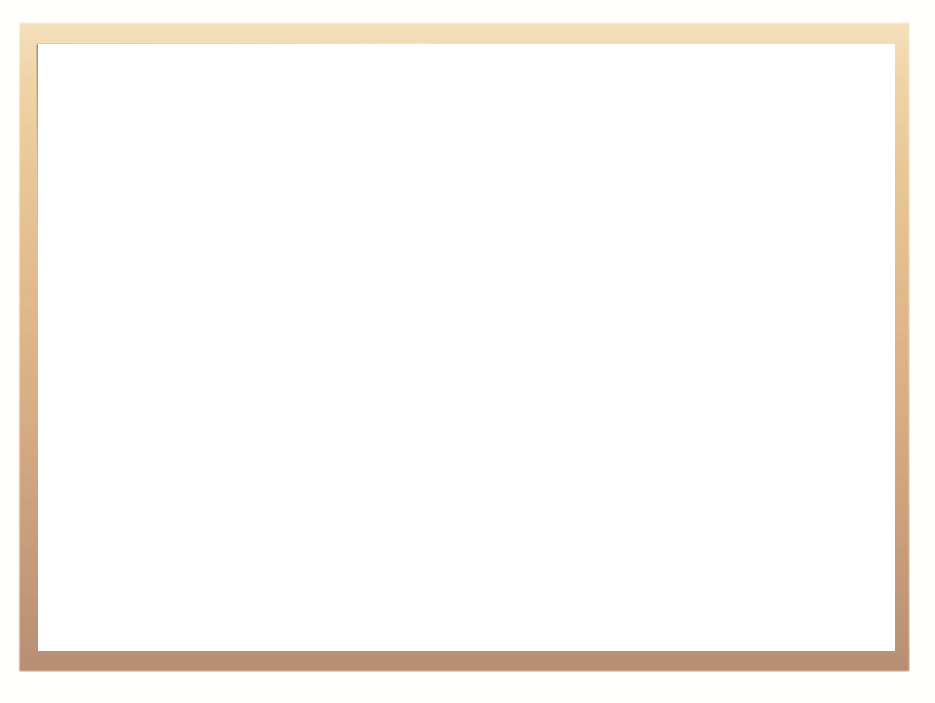 Status of targets not achieved: Programme 3
Policy on Community Service for graduates 
The policy has not been developed and published in the Government Gazette by 31 March 2017 as envisaged in the 2016/17 APP.  
The implementation of the policy will have major financial implications. 
Alternative approach to the matter is being explored
11
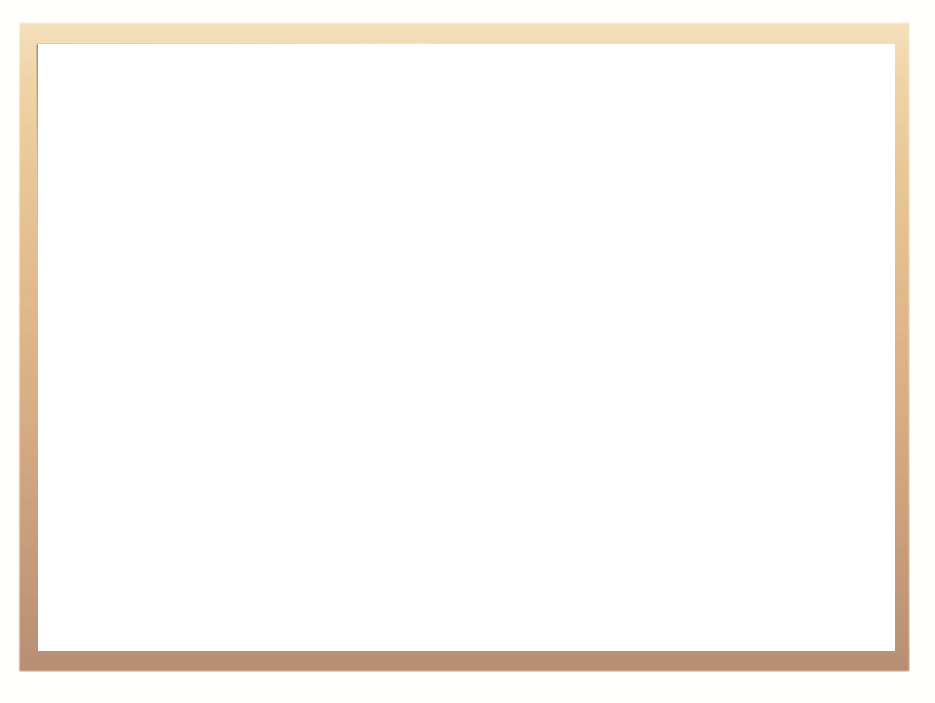 Status of targets not achieved: Programme 3
Policy on Differentiation in higher education 
The policy was not published in the Government Gazette by 31 March 2017 as planned. The draft policy statement that was developed still requires considerable consultation and work before being published. 
A project plan has been put in place to strengthen the draft and to take it through a robust consultation process, with the view to publishing it by the end of March 2018. 
Revised funding framework for Higher Education Institutions 
The Framework was not published in the Government Gazette by 31 December 2016 as planned.
12
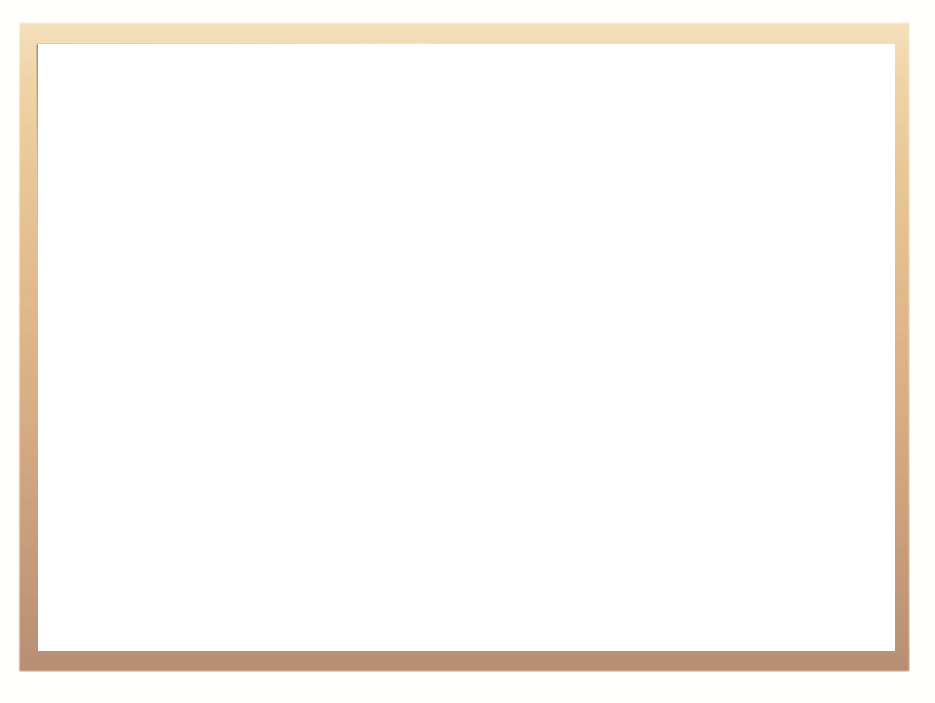 Status of targets not achieved: Programme 3
The framework will be published by 31 December 2017, after consultation with the sector and in line with any amendments that may be necessary due to the recommendations of the Fees Commission Report.  

Revised Language Policy for Higher Education 
The policy was not published in the Government Gazette by 31 March 2017 as originally planned. 
A project management plan has been developed to ensure that this policy is finalised and published by the end of March 2018.
13
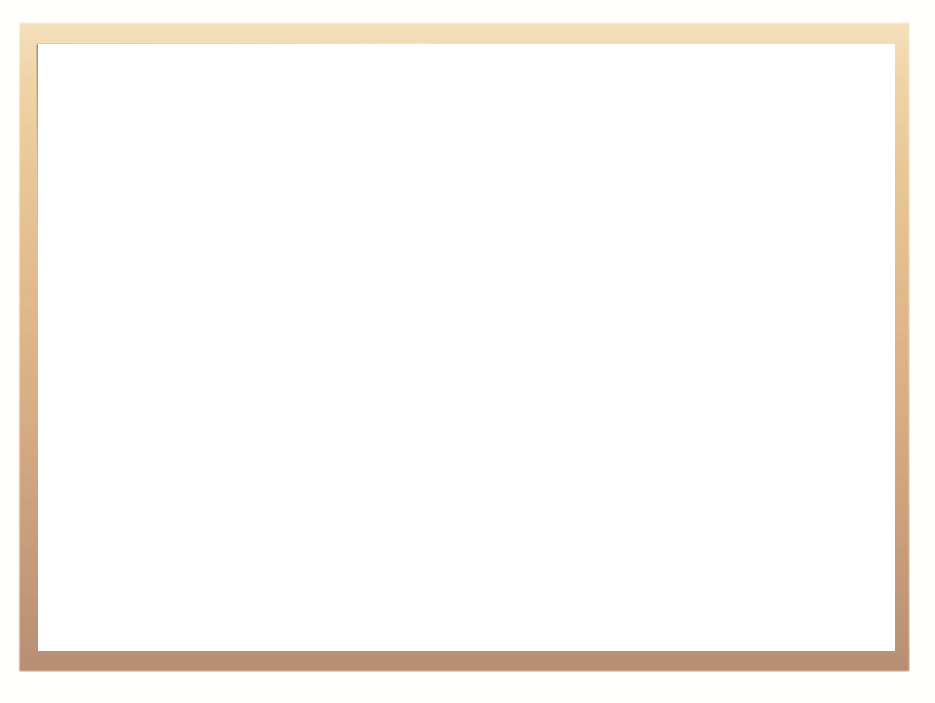 Programme 4: TVET
The purpose of the programme is to plan, develop, implement, monitor, maintain and evaluate national policy, Programmes, assessment practices and systems for TVET
The programme had 11 targets for the 2016/17 financial year.  8 of the 11 targets were due for completion during the fourth quarter
5 (63%) of the 8 targets were achieved covering the following areas:
Steering mechanisms development
Implementation monitoring 
Teaching and learning support initiatives
14
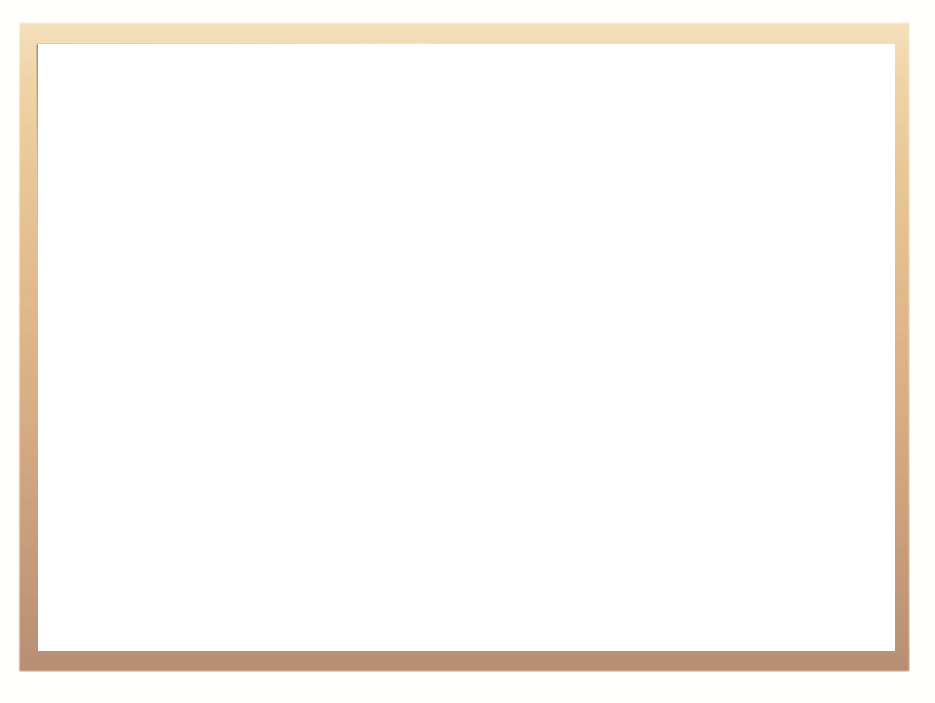 Programme 4: TVET
Steering mechanisms (Approved)
A revised costing model for TVET College Programmes

Monitoring reports (Approved)
A monitoring and evaluation report on TVET institutions
An implementation report on Teaching and Learning Support Plan in TVET Colleges 
Implementation report on the Student Support Services Plan in TVET Colleges
Report on the maintenance of TVET Colleges Infrastructure
15
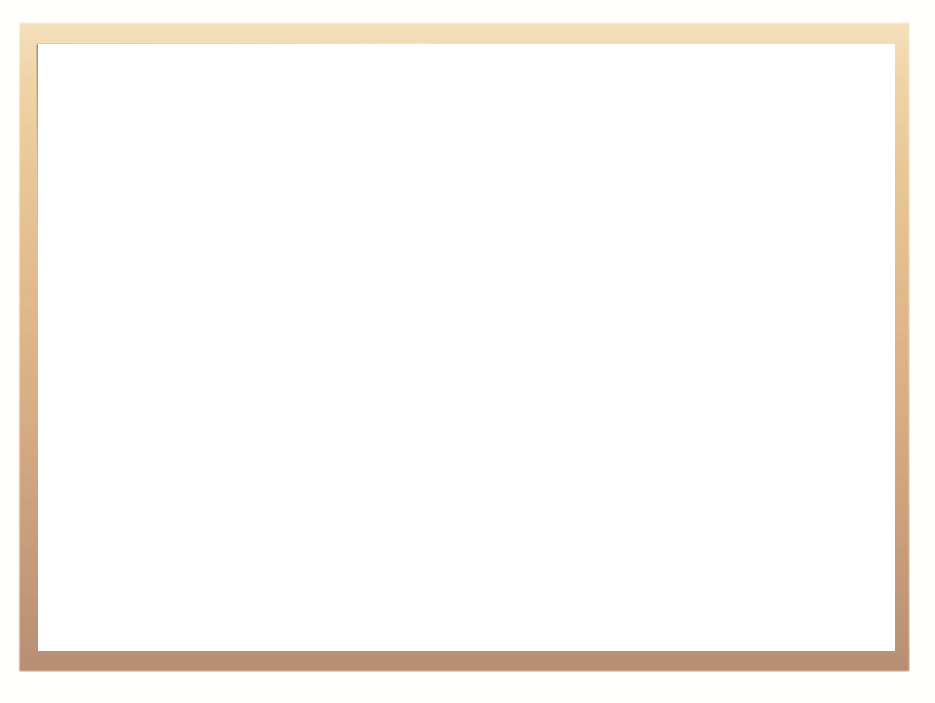 Status of targets not achieved: Programme 4
The national admission and promotion guidelines for NC(V) 
The national admission and promotion guidelines for NC (V) is not a Departmental competence. This forms part of the qualification policy which is the responsibility of the Quality Council. 
The revised NC(V) qualification policy has been published for public comment on 26 May 2017. The admission and promotion requirements are captured in this draft policy. The policy will be finalised following the public comment process.
Revised conduct policy for NC(V)
The conduct policy cannot be revised until such time that the assessment regime for the revised NC (V) qualification has been finalised by the Quality Council.
16
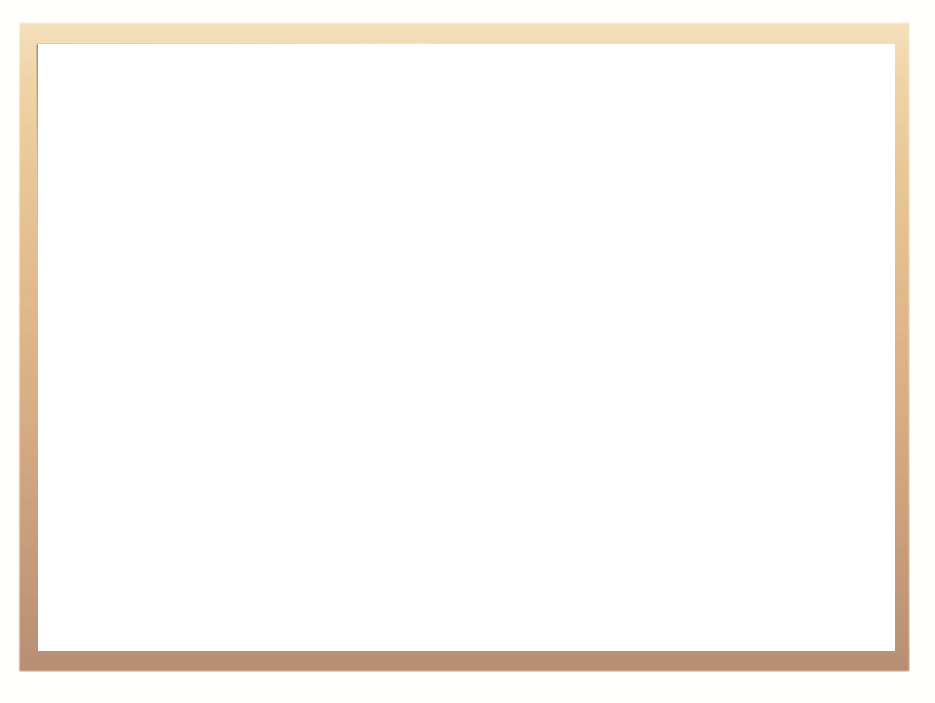 Status of targets not achieved: Programme 4
The revised final NC(V) qualification policy which was published for public comment on 26 May 2017 will inform the revision of the exam conduct policy.
Establishment of a coordinating structure for stakeholder engagement (South African Institute for Vocational and Continuing Education and Training (SAIVCET)
The Director-General has approved the appointment of a Fund and Human Resource Management service provider for SAIVCET on 19 February 2017. 
It is envisaged that SAIVCET will operate in the 2017/18 financial year as a unit in the Department. Expected initial outputs will include a curriculum review plan.
17
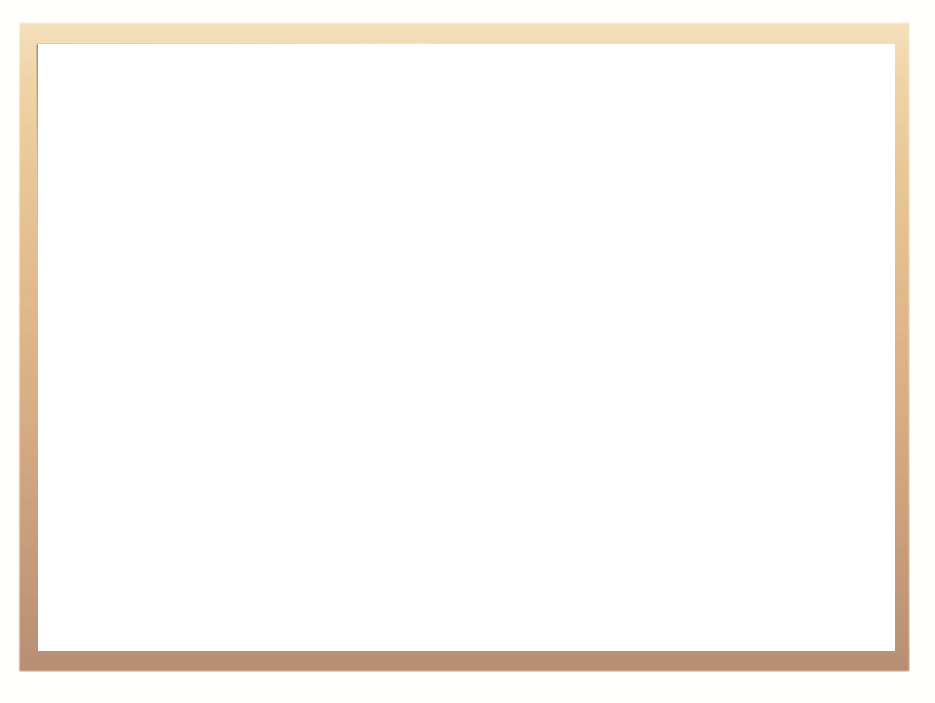 System Performance Report: TVET Colleges
The TVET college sector contributes to the implementation of sub-outcome 2 of Outcome 5 namely “increase access and success in programmes leading to intermediate and high level learning” 
Data is currently not available to report on the following:
Certification rates in TVET qualifications (N3)
Certification rates in TVET qualifications (N6)
TVET throughput rate 
Funded NC (V) L4 students obtaining qualification within the stipulated time 
Percentage of public TVET college examination centres conducting national examinations and assessments in compliance with national policy (Delayed)
TVET institutions compliant to governance standards by 2019 and increasing every year thereafter
18
System Performance Report: TVET Colleges
19
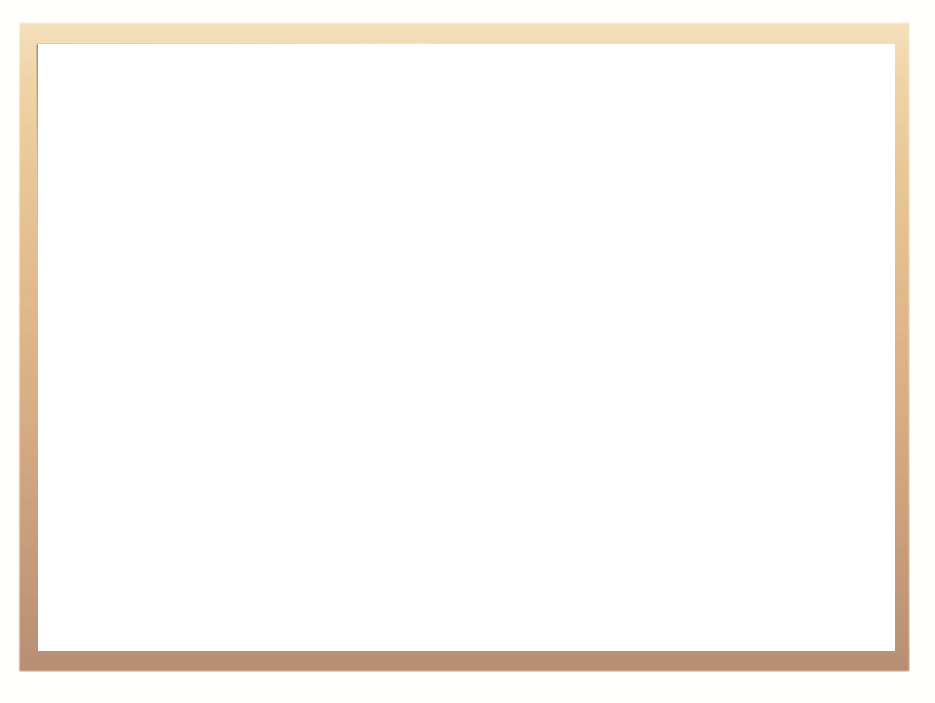 Programme 6: CET
The purpose of the programme is to plan, develop, implement, monitor, maintain and evaluate national policy, programme assessment practices and systems for community education and training
The programme had seven targets for the 2016/17 financial year
Five of the seven targets were due for completion during the fourth quarter.  All five (100%) were achieved as follows:

The Minister approved a conduct policy for General Education and Training Certificate for Adults (GETCA) for public comment
20
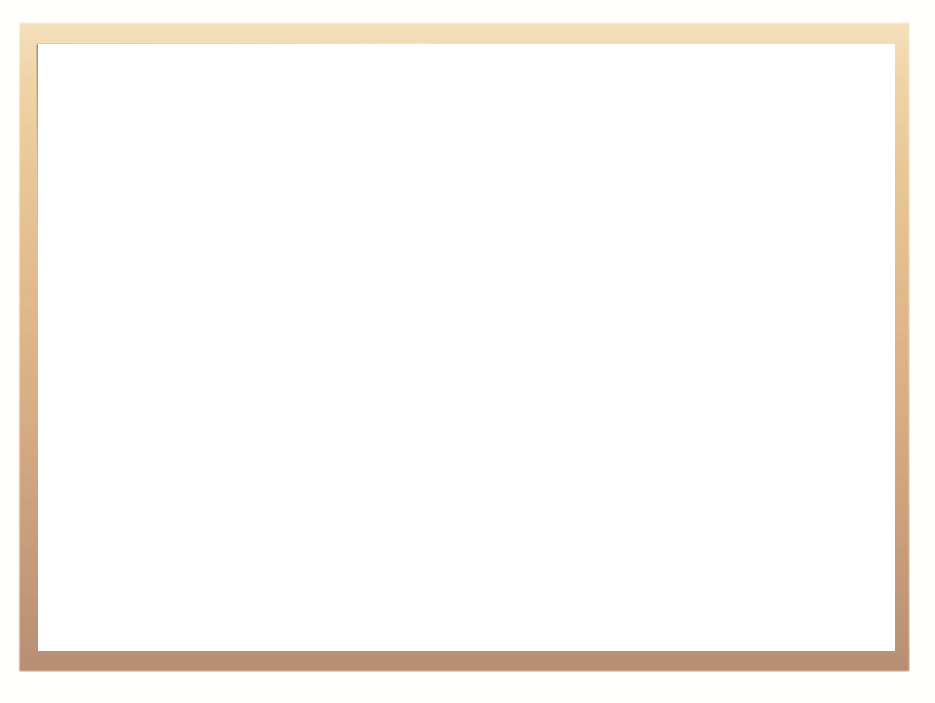 Programme 6: CET
Furthermore, the Director-General also approved  the following: 
Annual plan and education, training and development improvement plan for CET Colleges 
A report on the maintenance of CETC sites/facilities 
A strategy on strategic partnerships
A National Curriculum Policy for Community Colleges was developed and approved by the Minister on 5 April 2017 (achieved outside the planned timeframe)
21
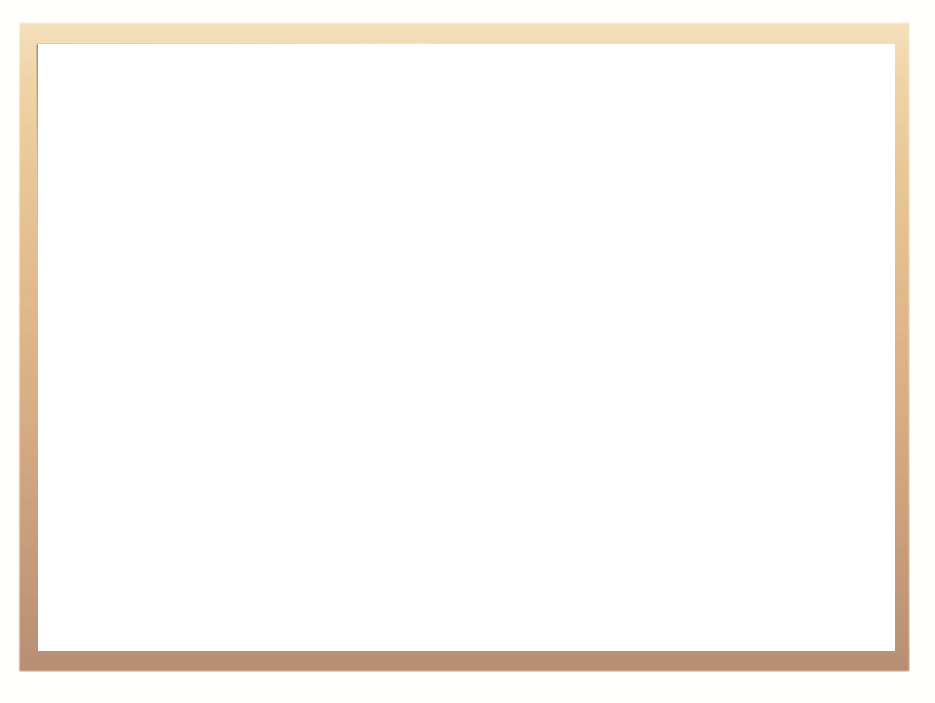 Status of targets not achieved: Programme 6
Regulations for the establishment of the satellite CLCs approved by 31 December 2016 (3rd quarter target)

In terms of the CET Act, only Councils can establish CLCs. The Minister is limited to the establishment of Colleges. Therefore the branch could not proceed with these regulations
A new policy and procedures for regulating the opening, merging and closing of CET learning sites was developed and approved by the Minister on 5 April 2017
22
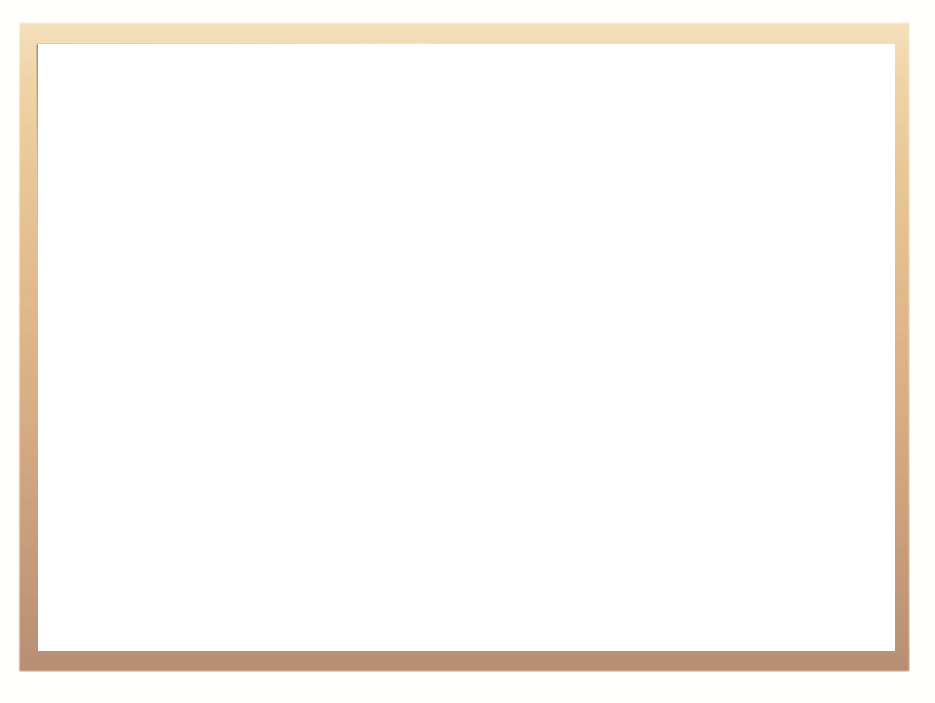 Status of targets not achieved: Programme 6
System performance: CET 
Data on the performance of the CET college sector is not available to report on.
23
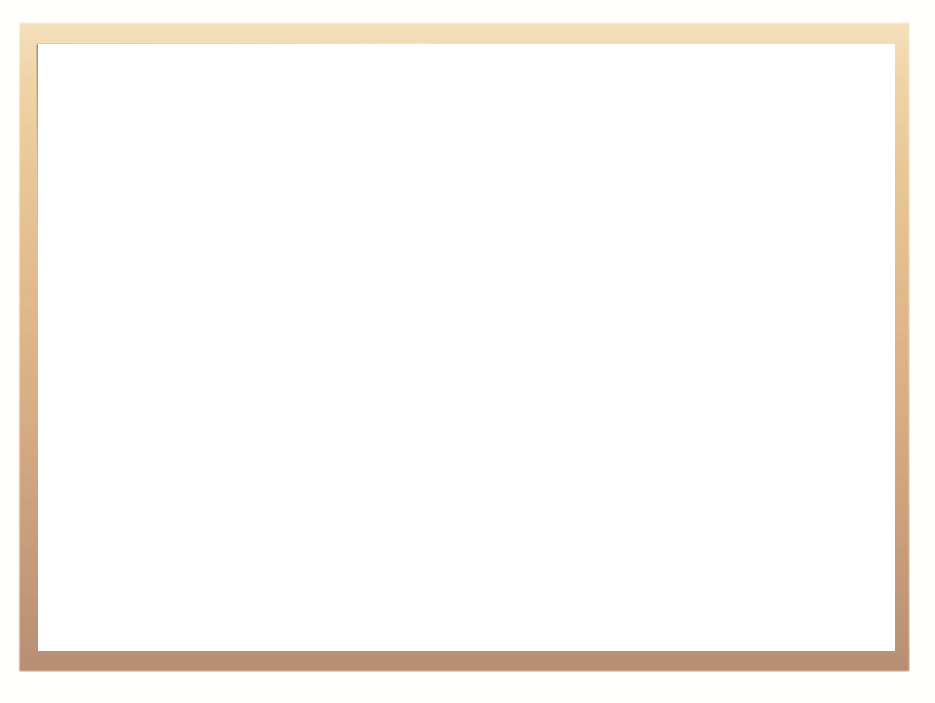 Status of targets not achieved: Programme 6
24
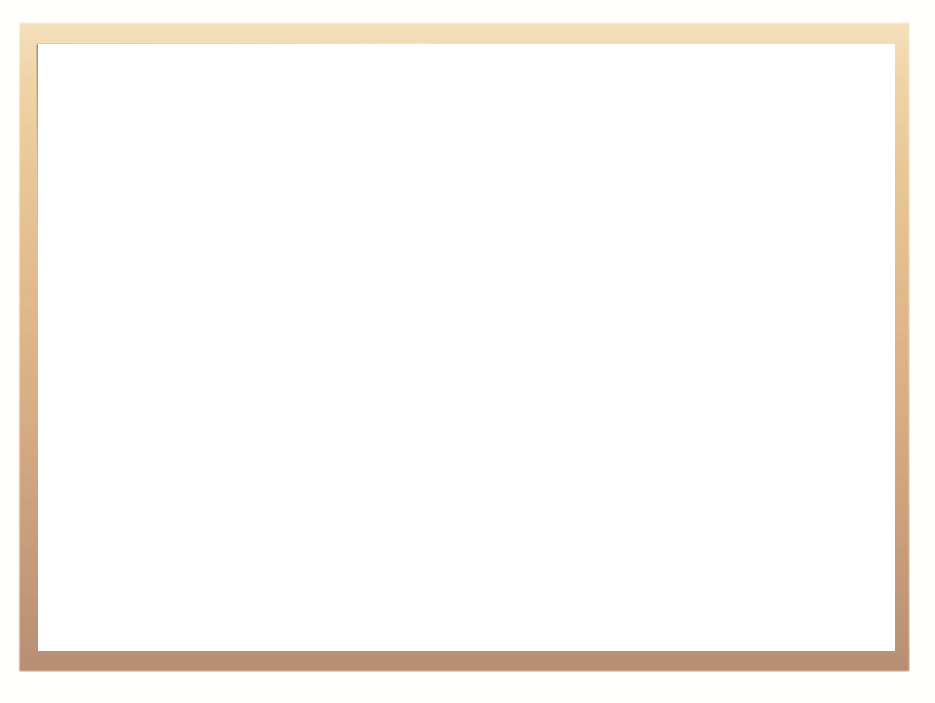 Programme 5: Skills Development
The purpose of the programme is to promote and monitor the National Skills Development Strategy, develop skills development policy and a regulatory framework for an effective skills development system.
The programme had 5 targets due for completion in the 4th quarter of 2016/17. All (100%) targets were achieved as follows:
The Minister approved the National Skills Development Strategy III (extension to 2019/20)
Minister also approved SETA landscape (extension to 2019/20)
25
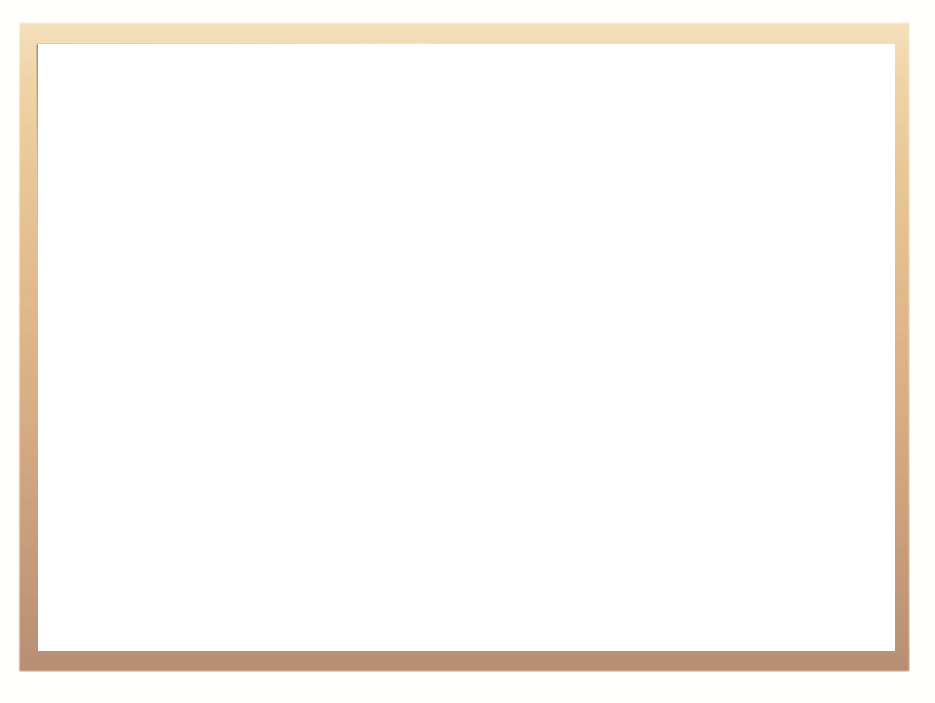 Programme 5: Skills Development
The average lead time from trade test application received until the test is conducted at INDLELA is 120 days (an improvement from 169 days in 2015/16)
The average national artisan learners trade test pass rate at INDLELA is 55% (an improvement from 54% 2015/16) 
SETA monitoring report on skills development was approved by the Director-General
26
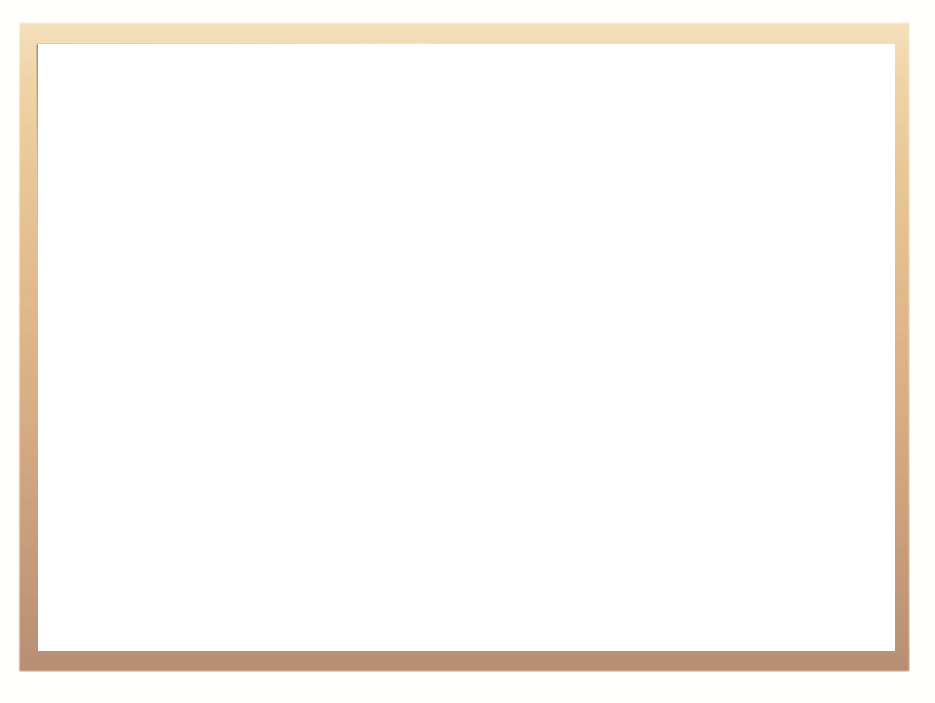 Programme 5: Skills Development: Systems Performance Report
The implementation of sub-outcome 4 of Outcome 5 namely, “increase access to occupationally directed programmes in needed areas and thereby expand the availability of intermediate level skills with a special focus on artisan skills” was monitored to track skills development during the year under review. 

Four out of five targets have been achieved.
27
Programme 5: Skills Development
28
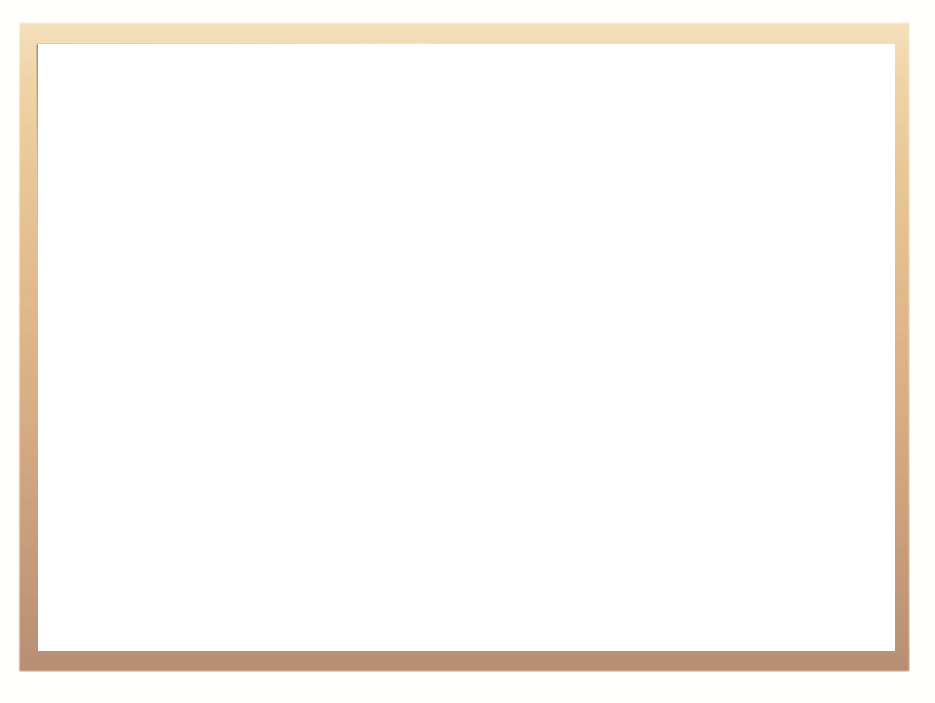 Programme 5: Skills Development
29
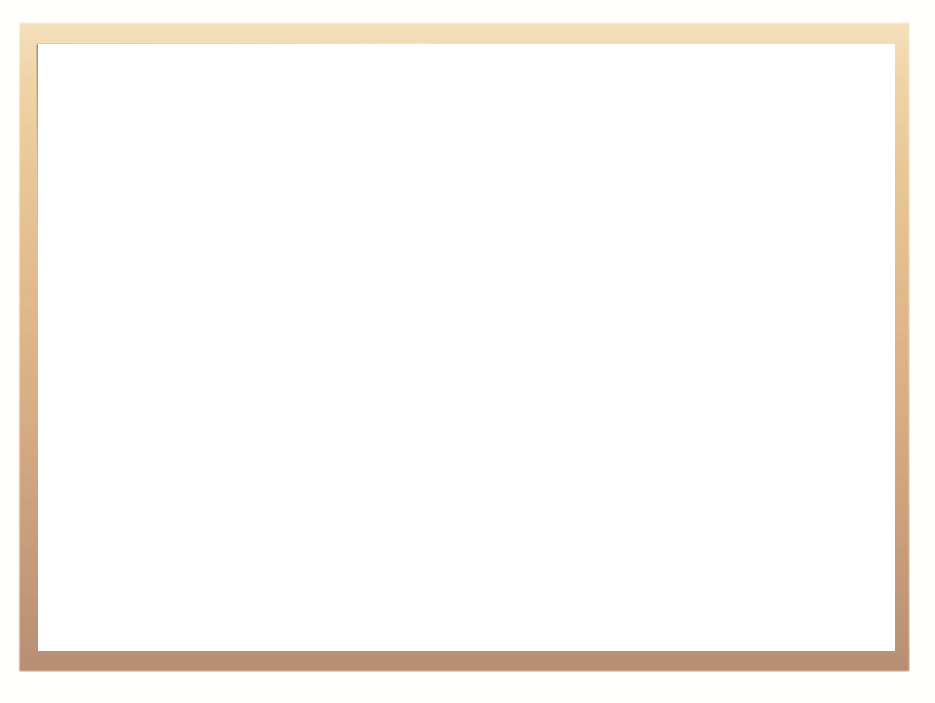 Programme 2: Planning, Policy and Strategy
The purpose of the programme is to provide strategic direction in the development, implementation and monitoring of Departmental policies and the human resource development strategy for South Africa
The programme had 9 targets due for completion in the 4th quarter of 2016/17. 
All (100%) targets were achieved as planned covering the following areas:
Steering mechanisms development
System monitoring 
Teaching and learning support 
PSET statistical publication
30
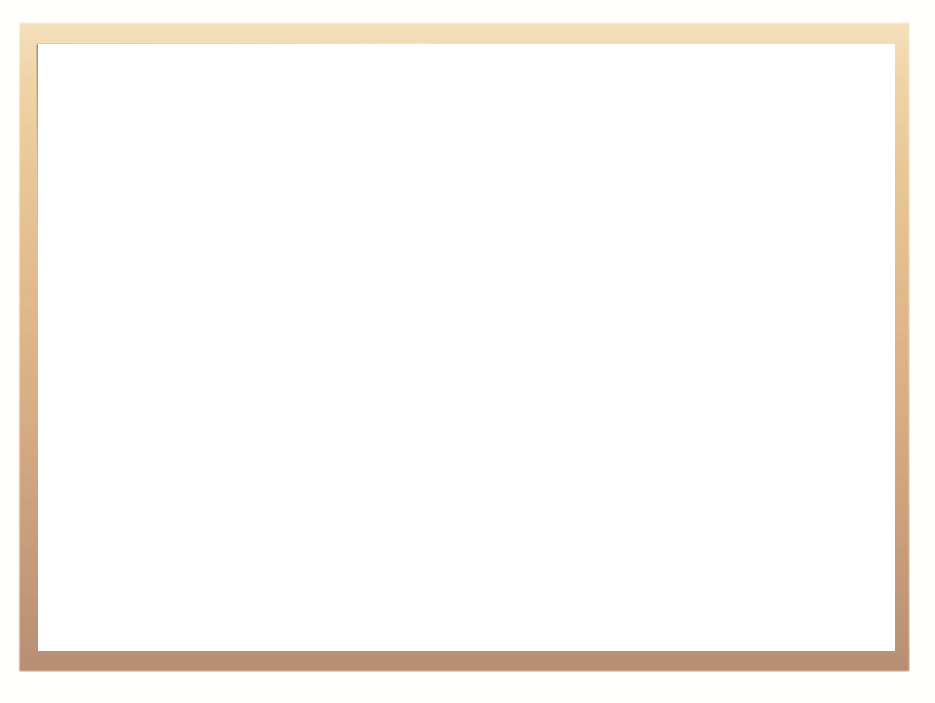 Programme 2: Planning, Policy and Strategy
Steering mechanisms (Approved by the Minister)
A National Policy on Career Development Services across all spheres of Government
A Policy for Open Learning and Distance Education
System Monitoring  (Approved by the Director-General)
A Monitoring and Evaluation Framework for the PSET system
A report on International Relations 
A report on Macro Indicator Trends on PSET system
A report on the implementation of the Strategy on Open Learning and Distance Education
A report on skills supply and demand
Annual statistics on PSET
31
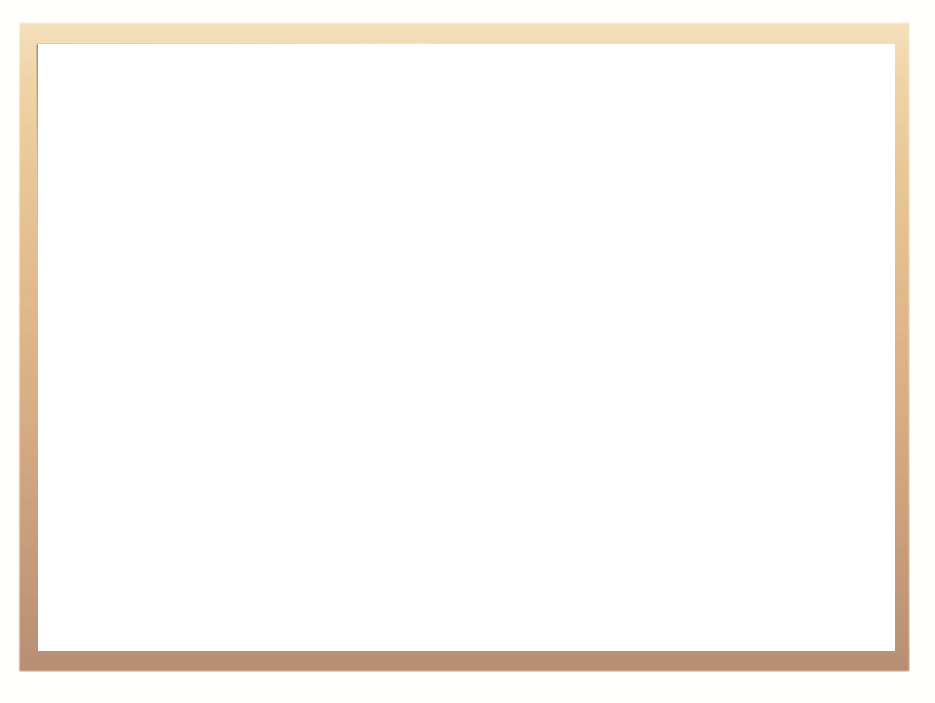 Programme 2: Planning, Policy and Strategy
Teaching and learning support initiatives
	Development of materials for the two identified Programmes to be piloted in 2017/18, namely the National Occupational Certificate: Electrician; and Diagnostic tool for TVET colleges
32
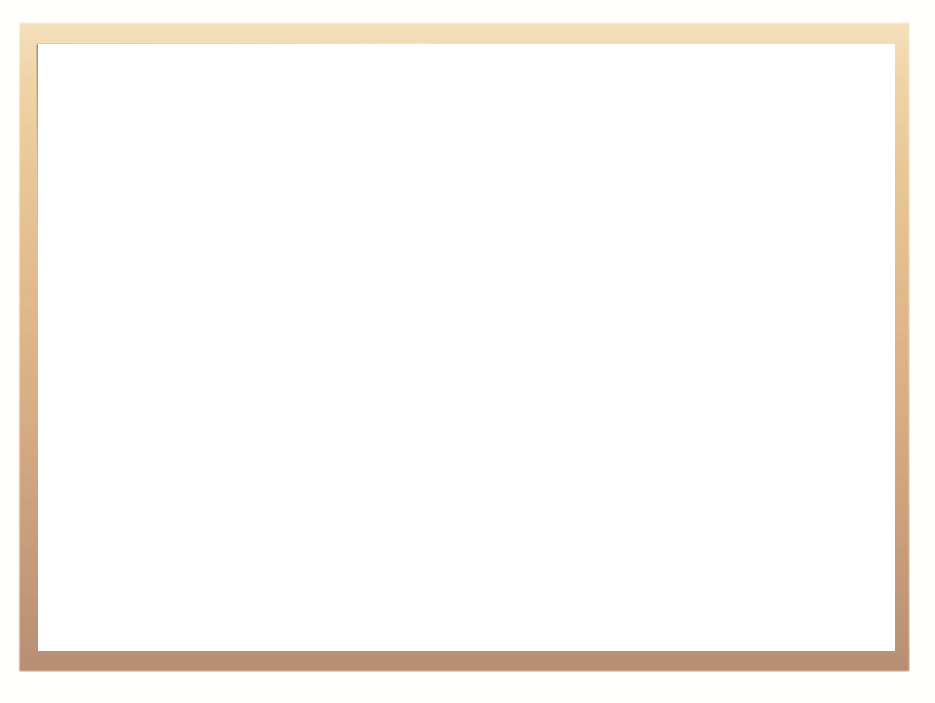 Programme 1: Administration
The purpose of the programme is to provide overall management and administration of the Department
Programme 1 had 5 targets to achieve in the 2016/17 financial year.
For the quarter under review, the programme had to achieve one target, namely an approved ICT Procurement Plan for the 2017/18 financial year. The target was achieved as planned.
33
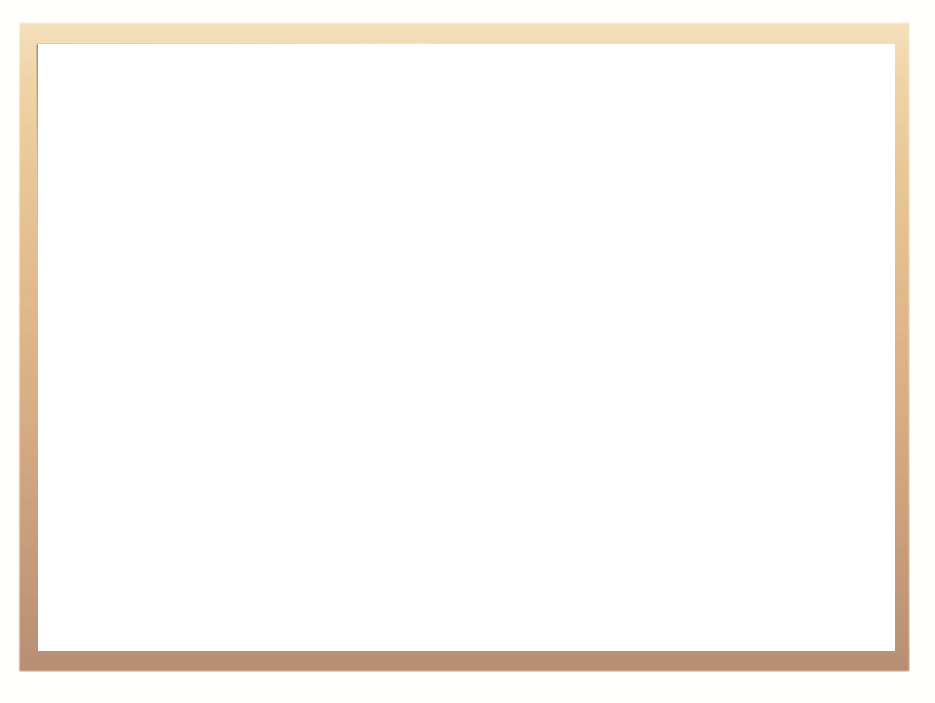 Programme 1: Administration
In relation to other annual targets:
The filling of 90% funded vacant positions:        92.3 % of approved funded positions have been filled.
Resolving 100% of disciplinary cases within 90 days:  Only 22.2% have been resolved 
Filling of advertised posts within 180 days: 
	it takes an average of 186 days to fill a vacancy 
Payment of invoices within 30 days:
	the average number of days is 29 days
34
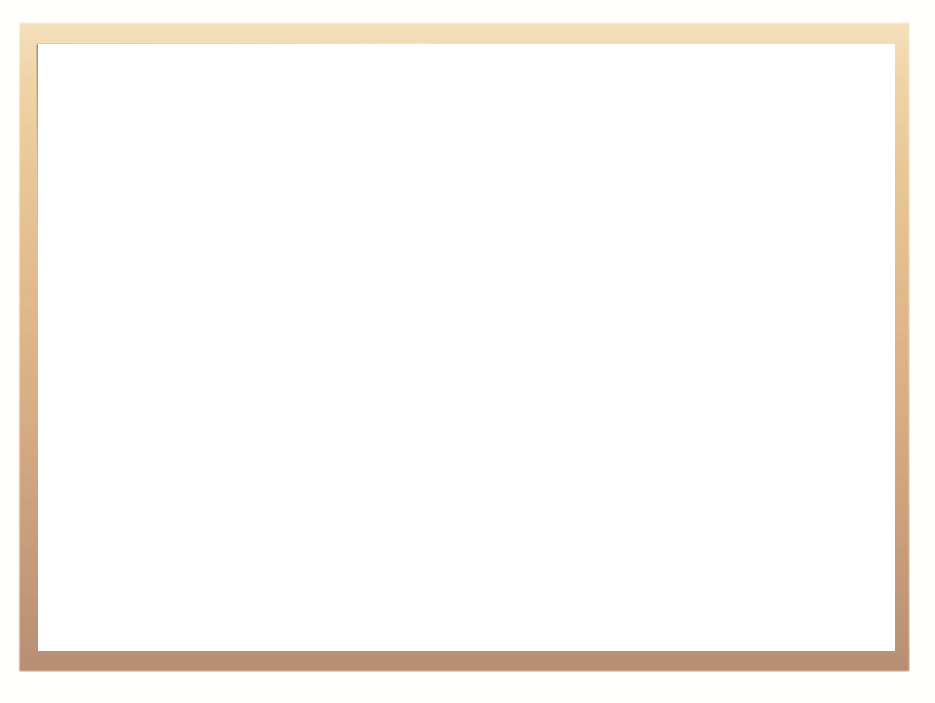 Status of targets not achieved: Programme 1
Filling of advertised positions within 180 days
The Department will utilise the Public Service Regulations to fill generic positions through the utilisation of a database for previously advertised posts in order to reduce the period it takes in dealing with the volume of applications received when the advertisement is issued.

Resolving disciplinary cases within 90 days
The Department has increased capacity through the appointment of a Deputy Director at the head office and four Assistant Directors to be based at regional offices
35
FINANCIAL INFORMATION
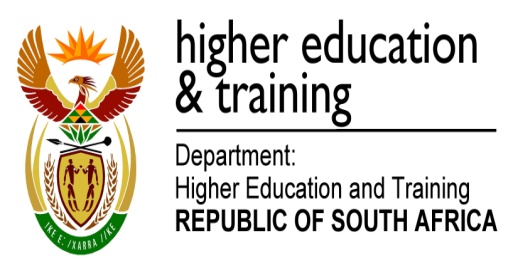 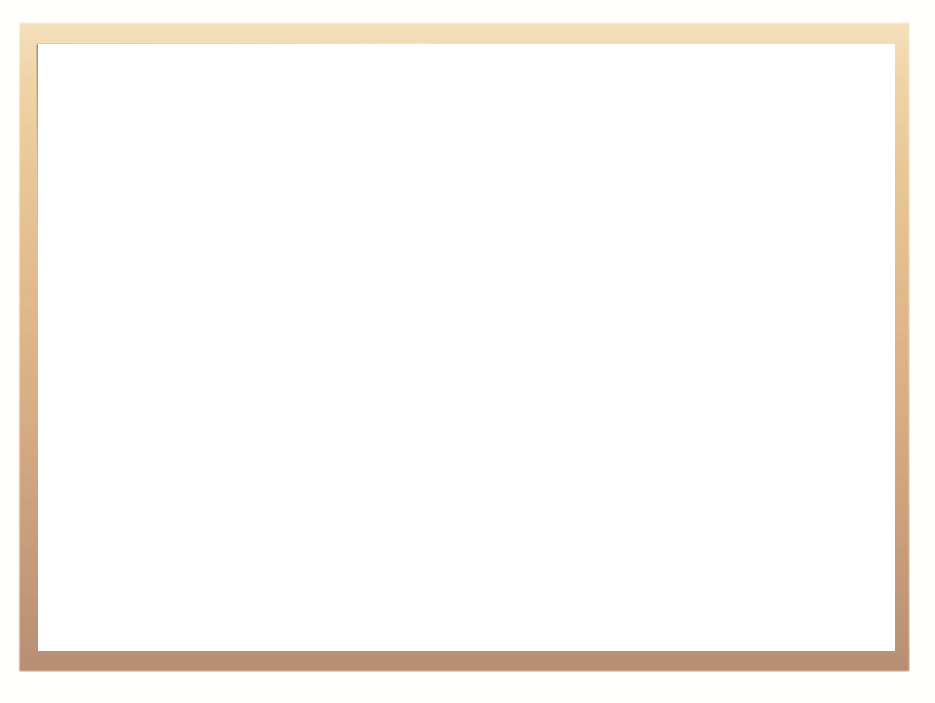 2016/17: Fourth Quarterly Report
The overall spending rate by the fourth quarter was 99.9% (including Direct Charges)
Average spending for normal operational activities including compensation of employees was 99.4% 
The spending rate on compensation of employees is 99.4% as follows:
Personnel Expenditure: 99.4% 
Examiners and Moderators: 100.0%
The limitations on funds for operational expenditure, including the funding of Examiners and Moderators caused the Department to apply virements across programmes to ensure that no overspending was incurred. All virements were performed within the approved Treasury Framework.
37
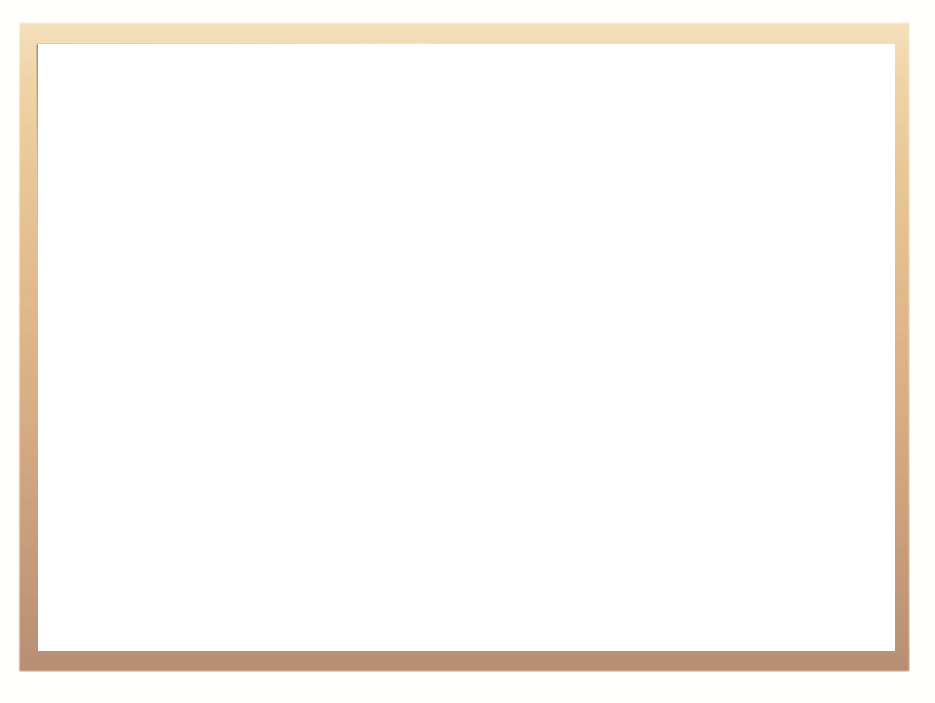 2016/17: Fourth Quarterly Report
Virements were supported through cost containment measures implemented by the Director-General.
Reprioritisation was required to accommodate key priority areas within the baseline allocation. This resulted in the shifting of funds between different units, items and a realignment of the current salary bill.
The final outcome of the 2016/17 financial year is an unspent amount of R50.717 million.
The financial data per programme and economic classification are reflected in the following two slides.
38
2016/17: Fourth Quarter: Spending per programme
39
Spending per Economic Classification
40
2016/17: Fourth Quarterly Report
The under expenditure on the Vote for the financial year amounted to R50.717 million (R84.584 million in 2015/16) and was made up as follows (in R’000):
41
2016/17: Fourth Quarterly Report
A decrease in the projected collection of the skills development levy resulted in a decrease of R2.177 billion pertaining to the allocation of Direct Charges from R17.640 billion to R15.462 billion in the Adjusted Estimates for 2016/17. The actual collection of levies as at 31 March 2017 amounted to R15.233 billion (R15.156 billion in 2015/16) as follows (in R’000):
42
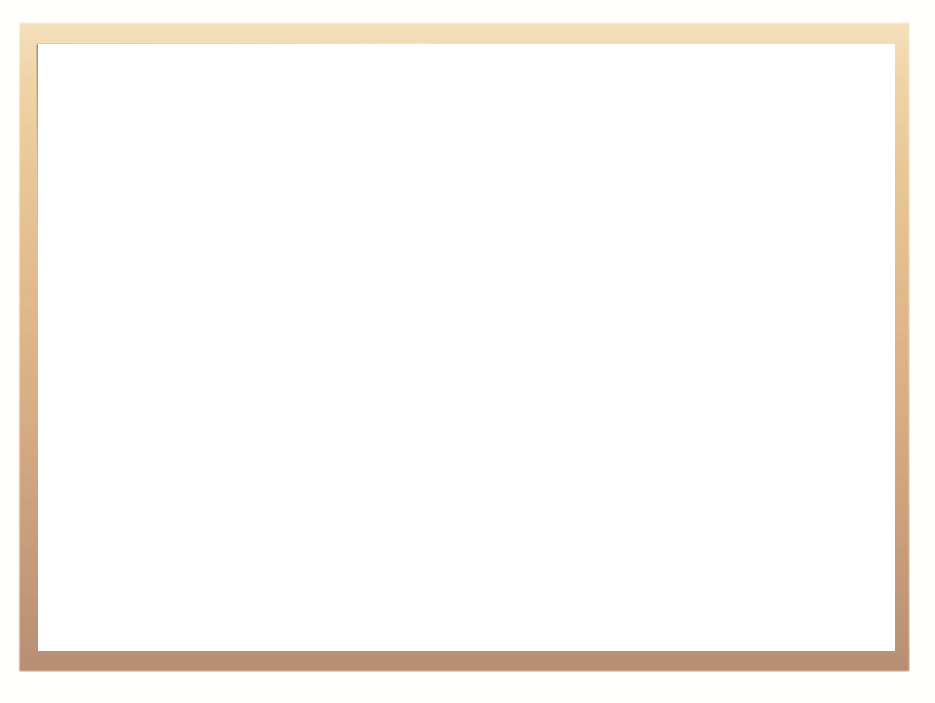 2016/17: Fourth Quarterly Report
The under-expenditure did not impact negatively on the Department’s programmes and service delivery.
Some of the factors that contributed to the under-expenditure included the following
-	savings realised on Community Education and Training claims not received as projected
-	posts on the staff establishment that became vacant during the year and that could not be filled as projected as a result of the large volume of applications received and the concomitant savings on these
-	Administrative costs relating to the provision of major items such as courier services that were not claimed as projected
43
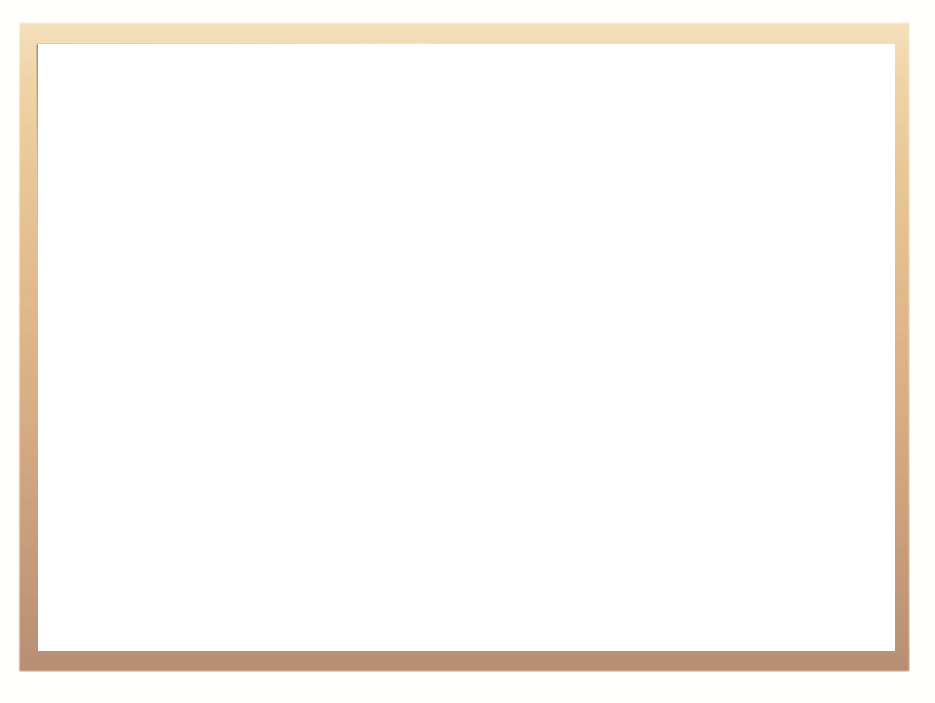 2016/17: Fourth Quarterly Report
Expenditure was monitored on a regular basis to prevent any overspending on the Vote or any of its Programmes as required by the PFMA
The Minister and Director-General received monthly reports on spending levels
44
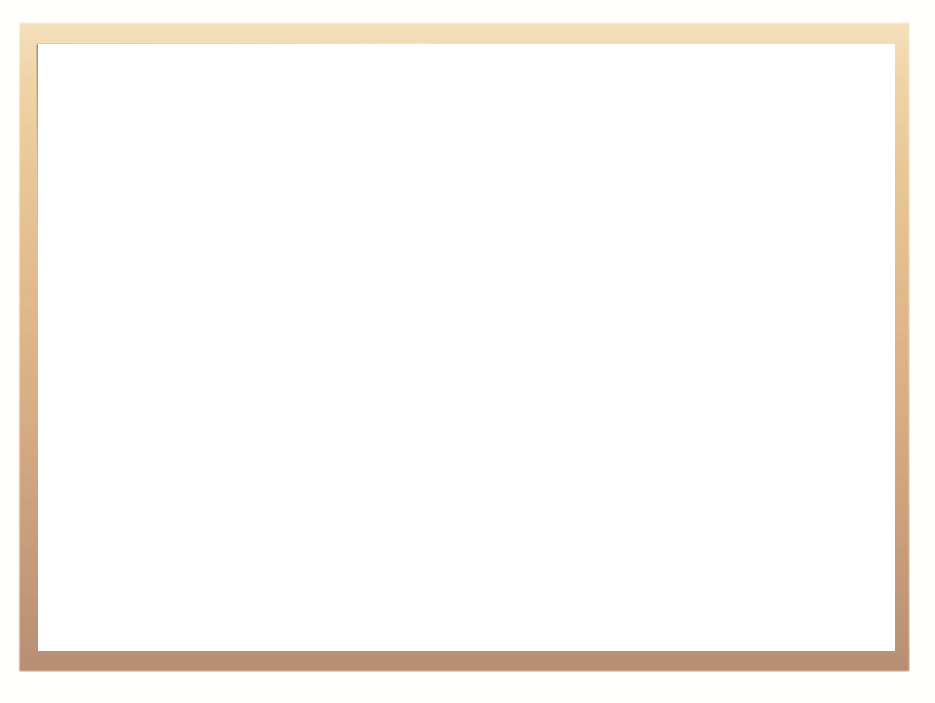 2016/17: Fourth Quarterly Report
Treasury approvals were requested and received for the following:

Increased transfers to TVET Colleges for skills development projects and to ETDPSETA for skills development programmes at CET Colleges;
The reallocation of funds for the academic clinical training grant among the Cape Peninsula University of Technology, Durban University of Technology, University of the Free State, University of KwaZulu-Natal, North West University and the University of Zululand;
45
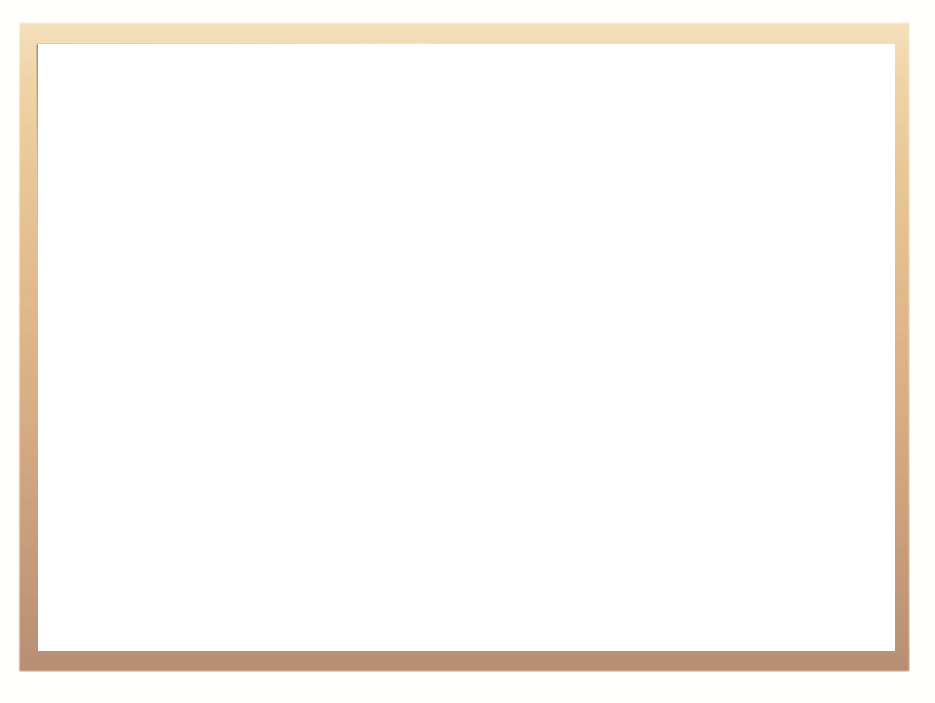 2016/17: Fourth Quarterly Report
To shift funds from the Infrastructure and Efficiency grant to the capital budget allocation of the two new universities in Mpumalanga and the Northern Cape; and 
Approval was also received from the Minister of Finance to shift funds for leave gratuities from the compensation of employees budget.
46
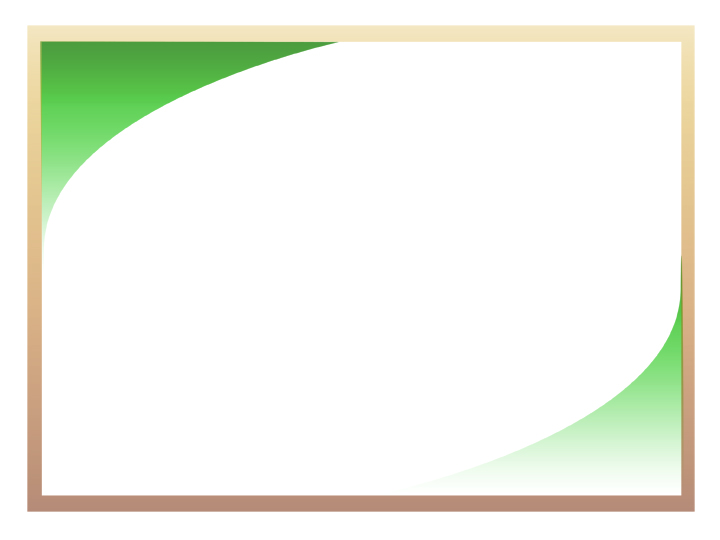 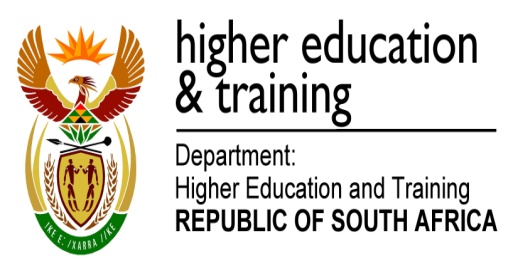 Thank You